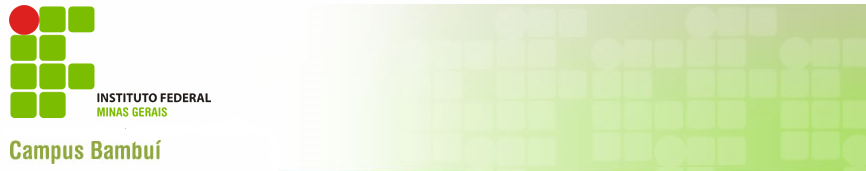 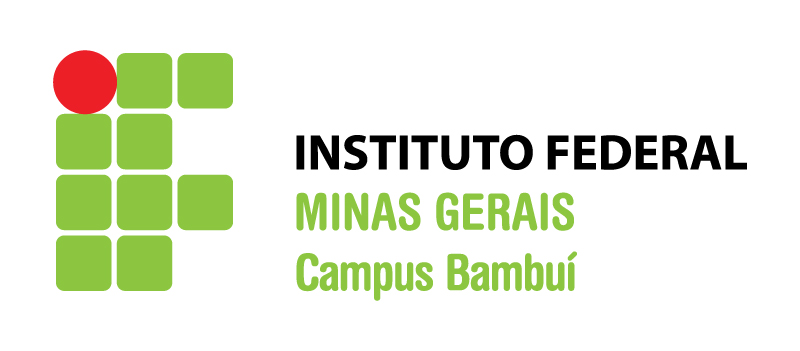 VIII SEMANA DE CIÊNCIA E TECNOLOGIA 
VIII JORNADA CIENTÍFICA
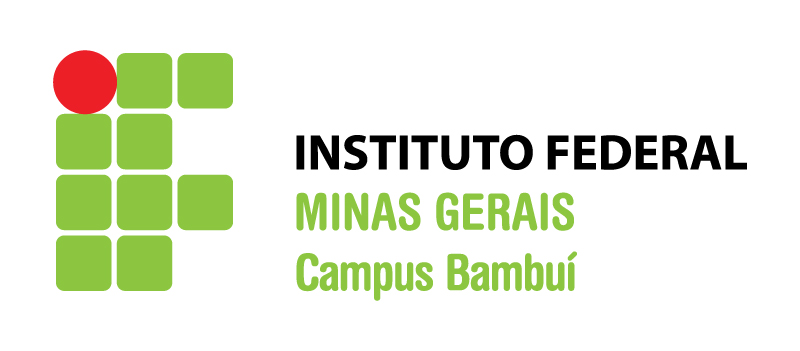